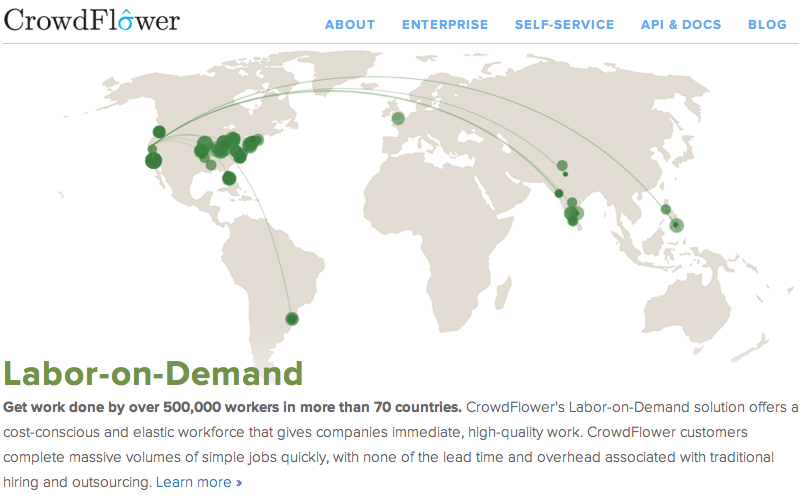 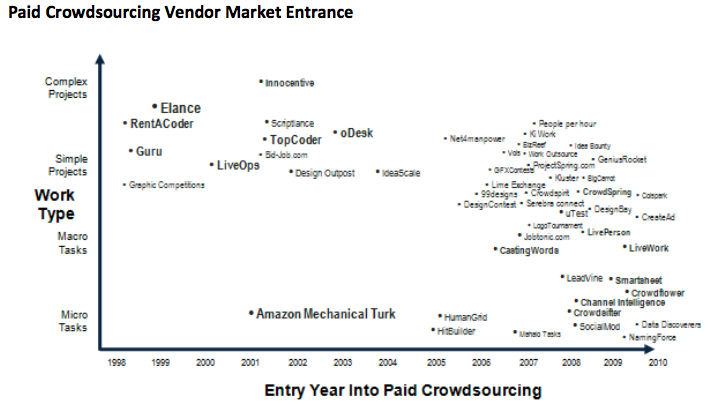 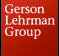 Research
Logo
Funding
Engineering
SEO/SEM
Lead-Gen
Sales
Customer Support
R&D
CSR
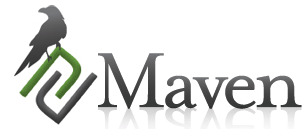 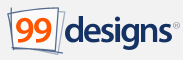 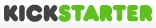 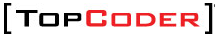 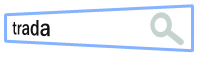 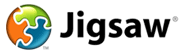 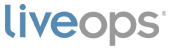 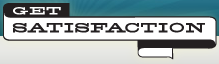 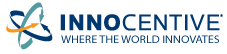 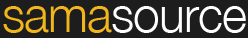 Photos
Personalized Songs
Voice-overs
Image Manipulation
Translation
Photo Tagging
Transcription
Surveillance Analytics
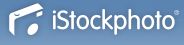 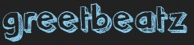 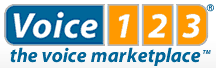 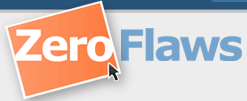 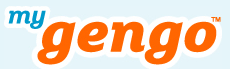 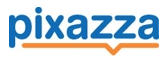 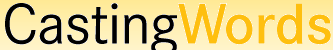 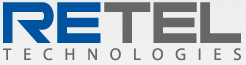 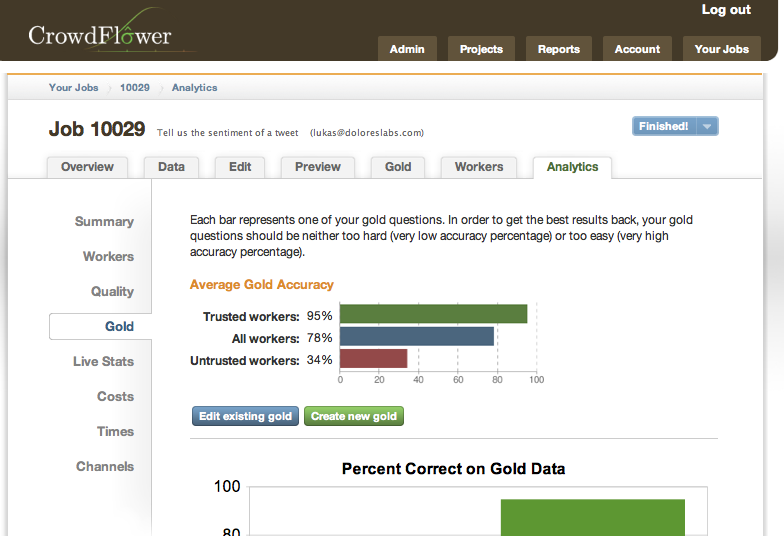 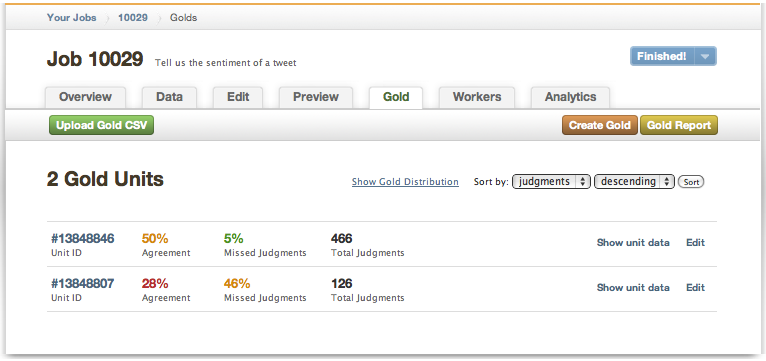 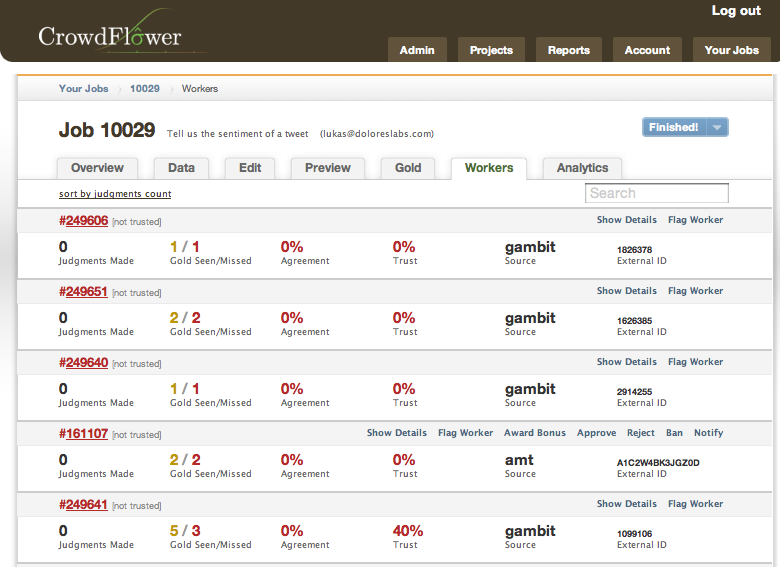 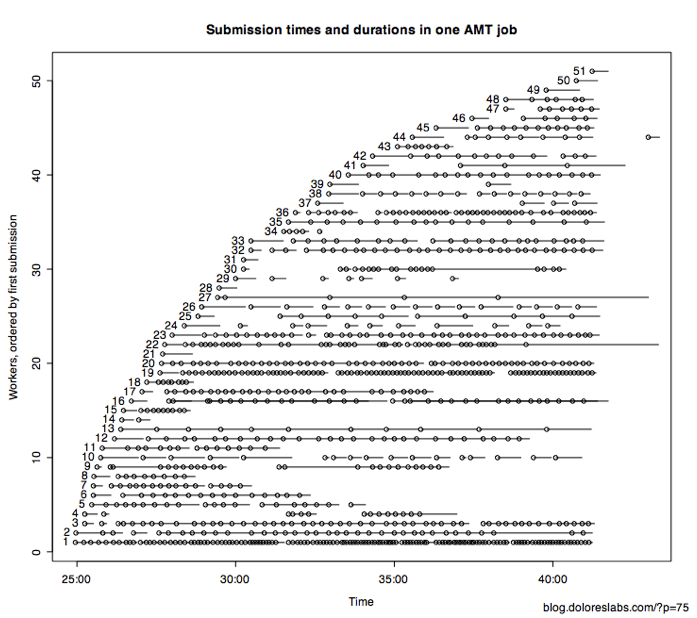 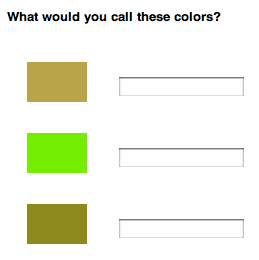 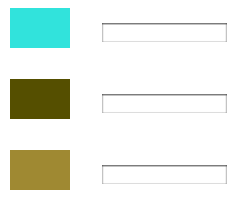 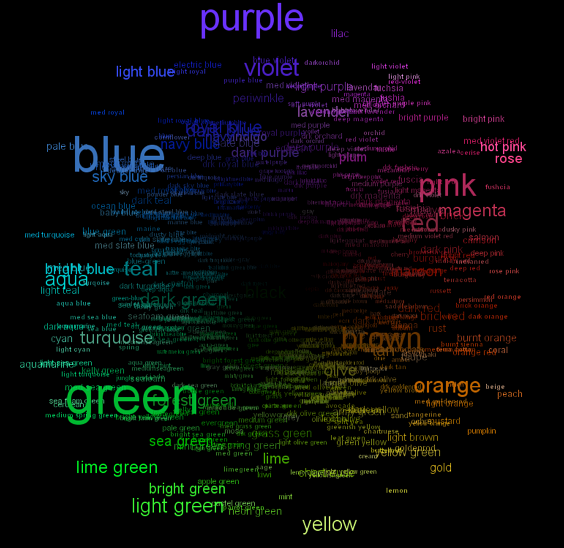 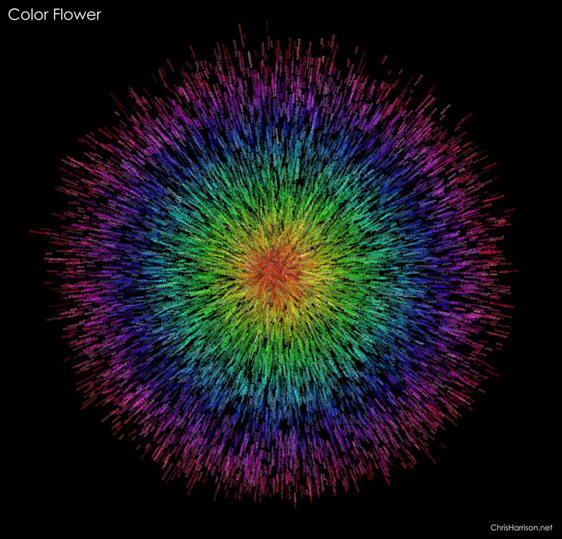 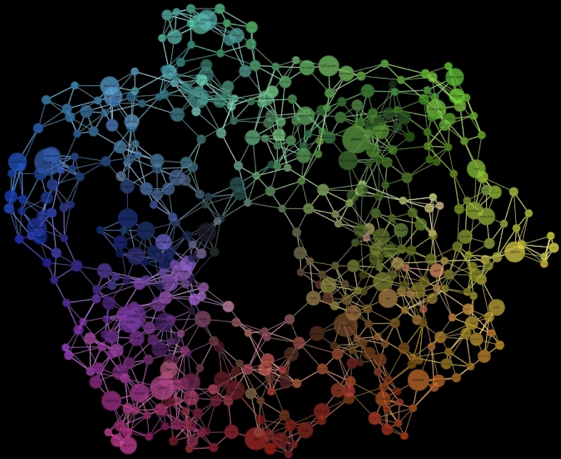 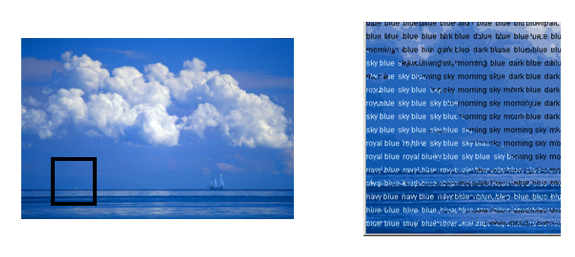 Benford’s Law
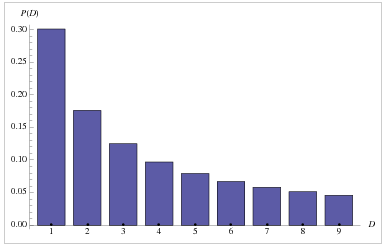 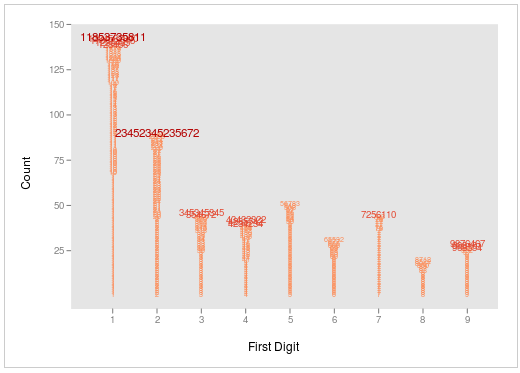 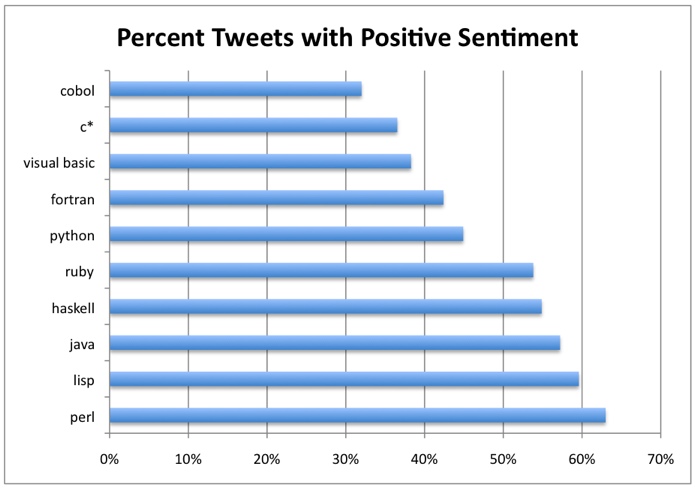 Data Sets Available
http://data.doloreslabs.com
Email me: lukas@crowdflower.com
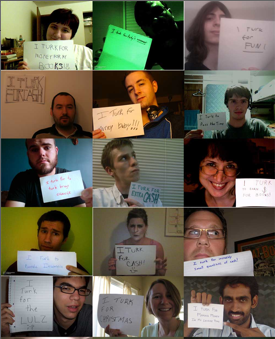 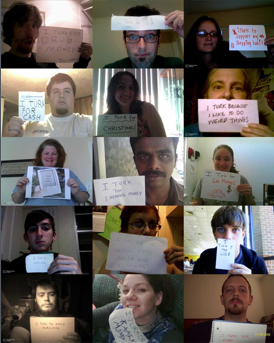 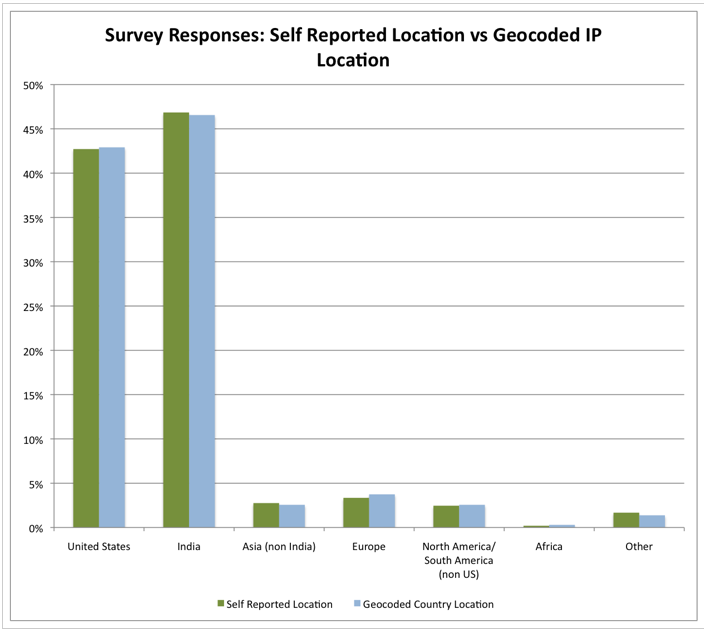 blog.crowdflower.com
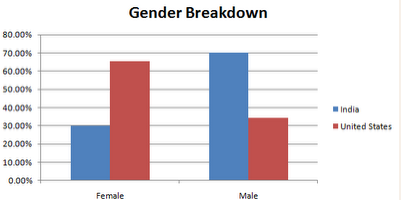 http://behind-the-enemy-lines.blogspot.com
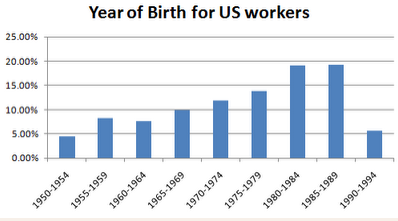 http://behind-the-enemy-lines.blogspot.com
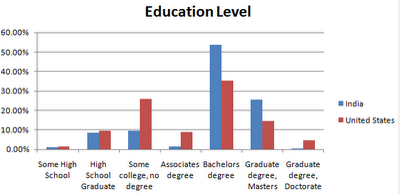 http://behind-the-enemy-lines.blogspot.com
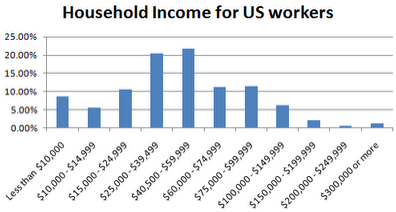 http://behind-the-enemy-lines.blogspot.com
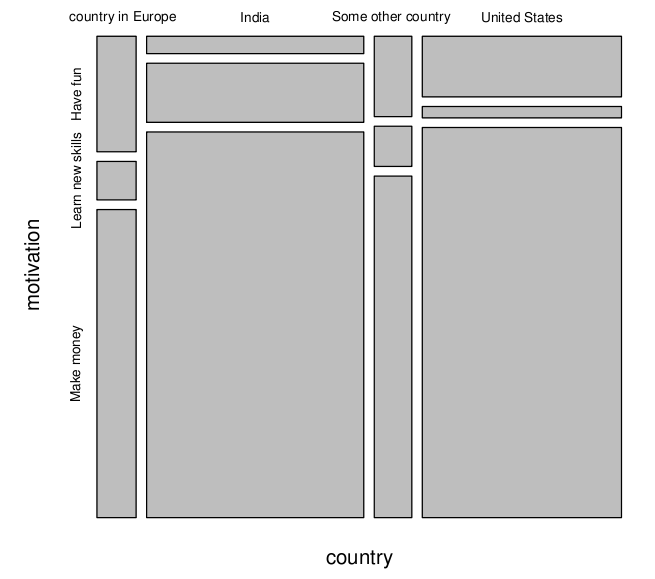 blog.crowdflower.com
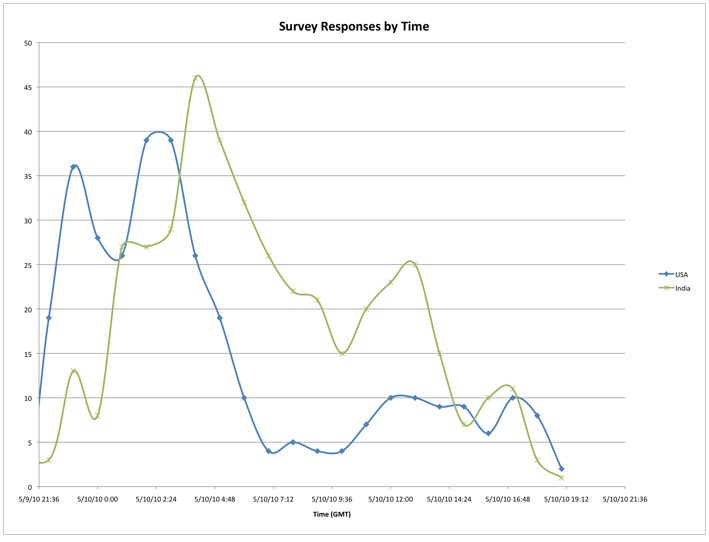 blog.crowdflower.com
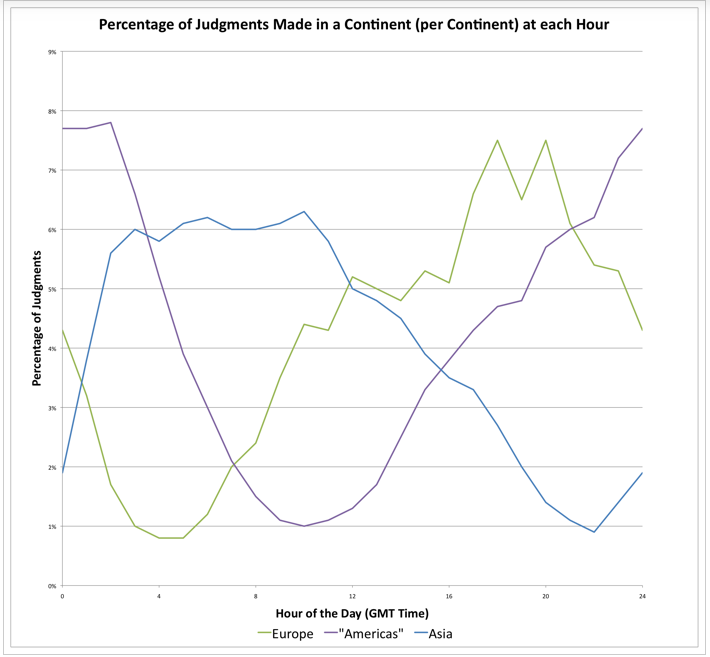 blog.crowdflower.com
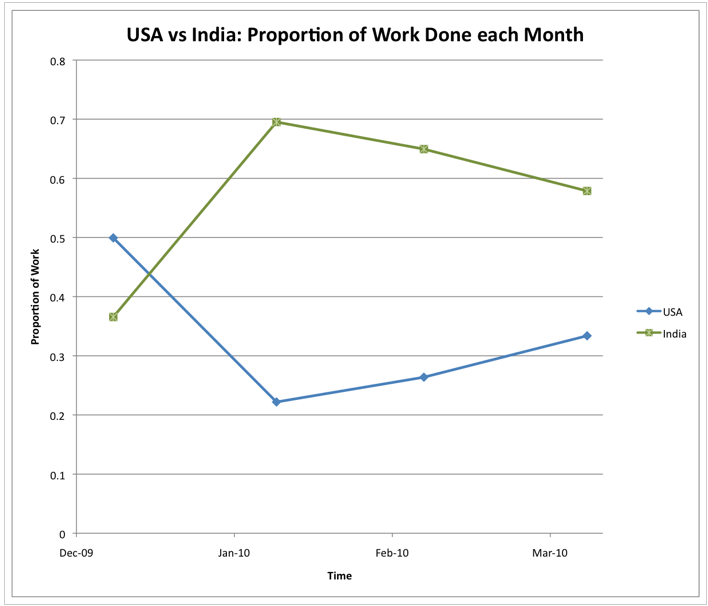 blog.crowdflower.com
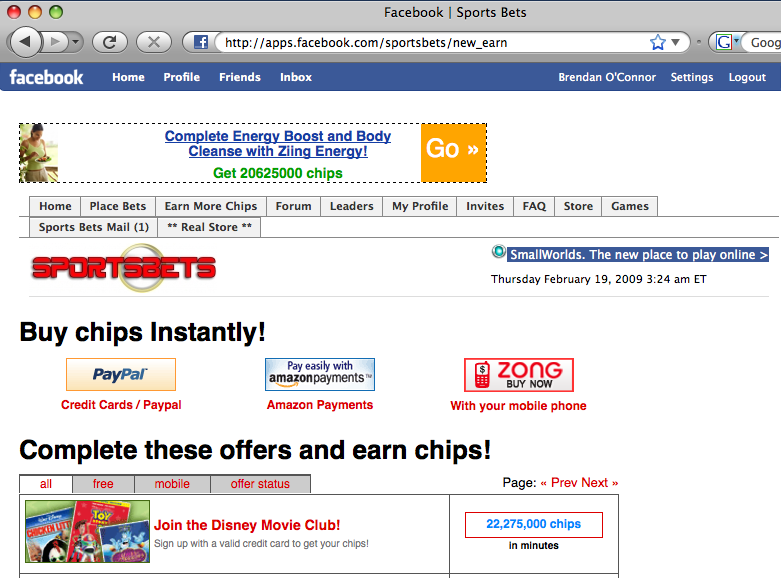 CPL offers for users
to earn in-game currency
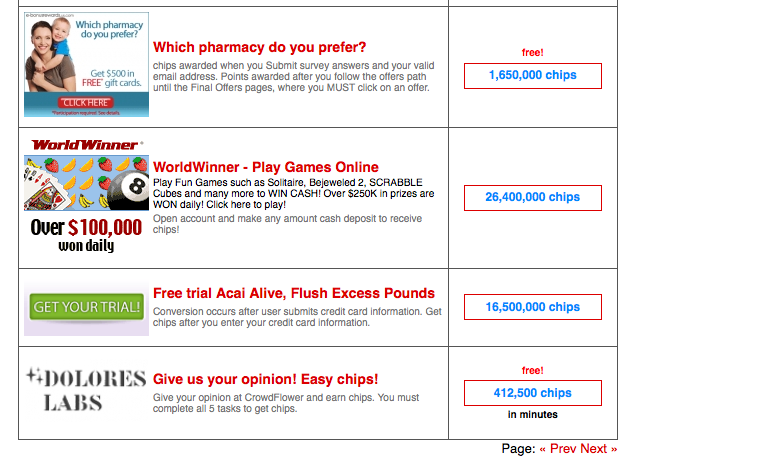 Earn chips
by doing
our tasks.
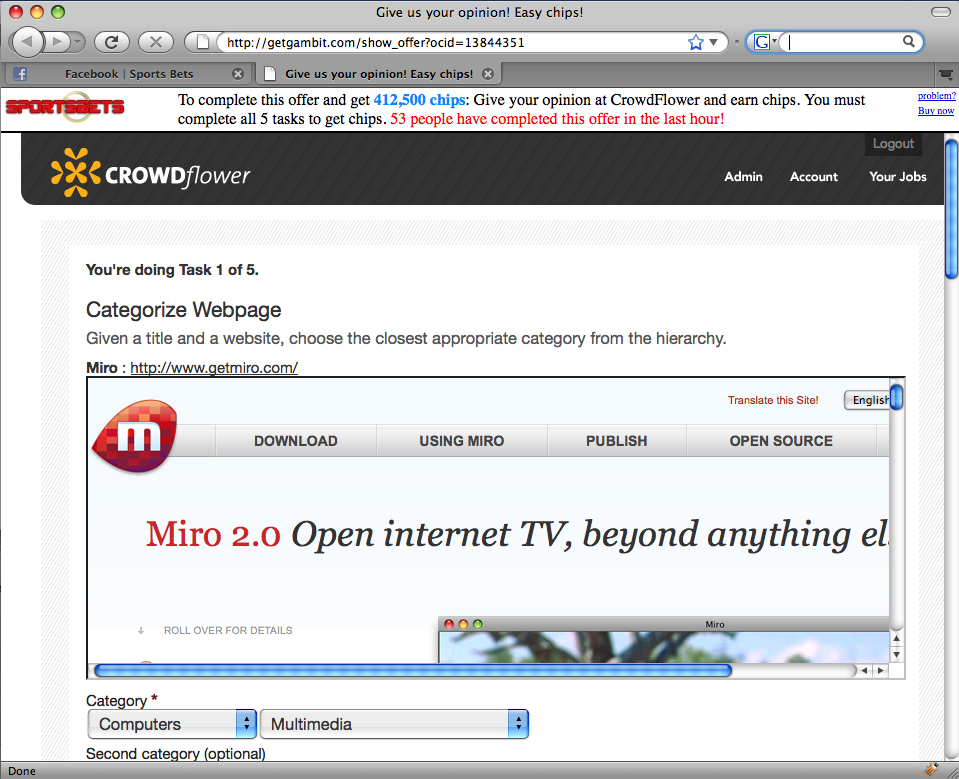 Facebook app
Our Task
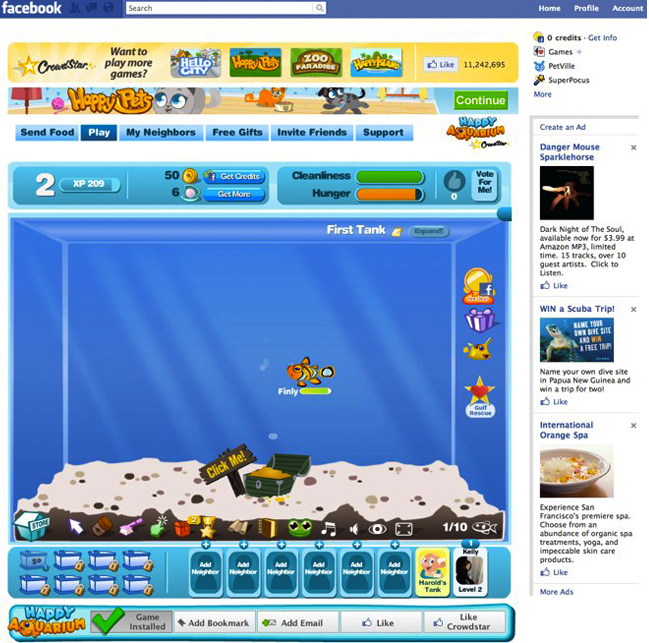 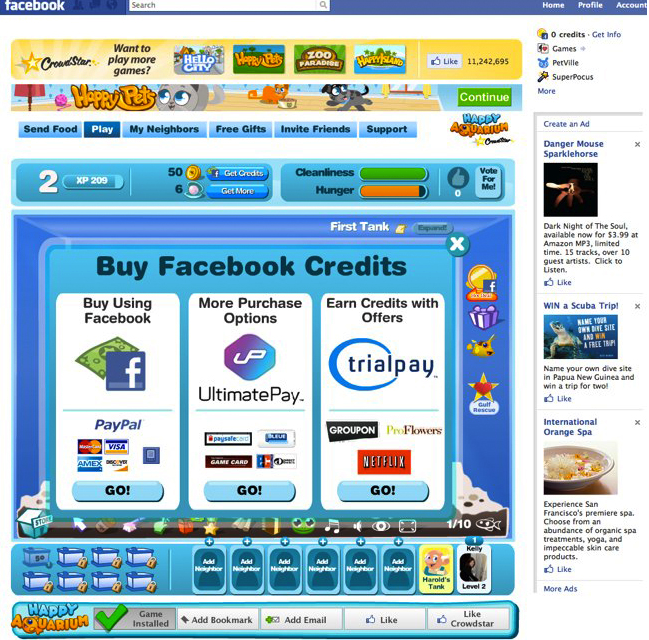 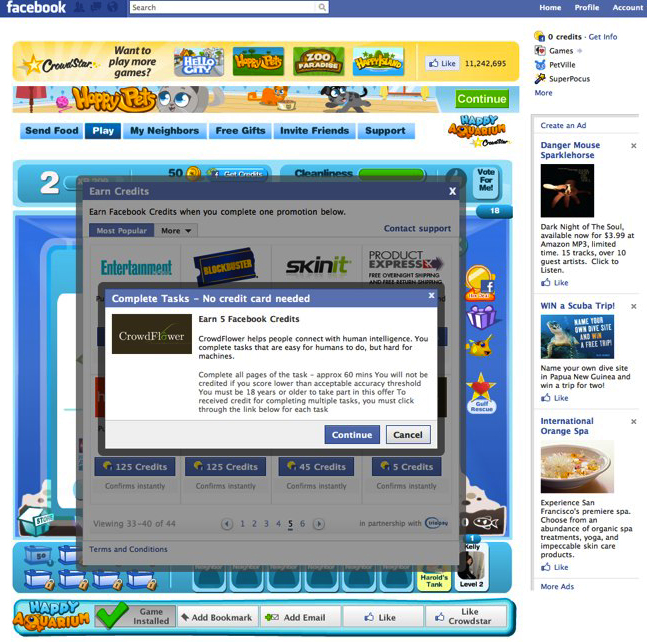 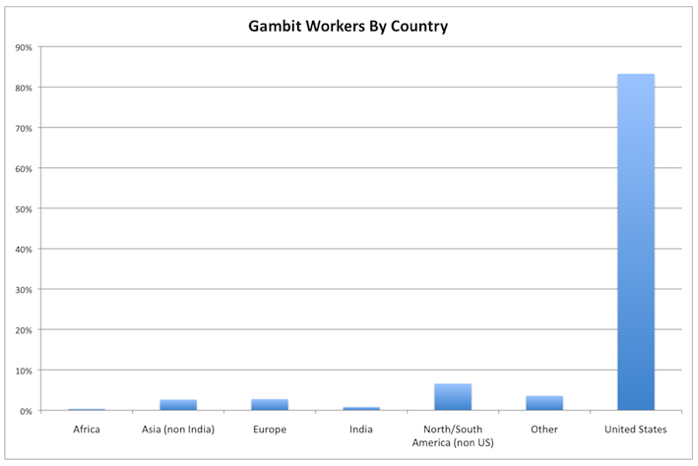 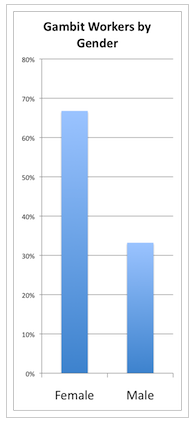 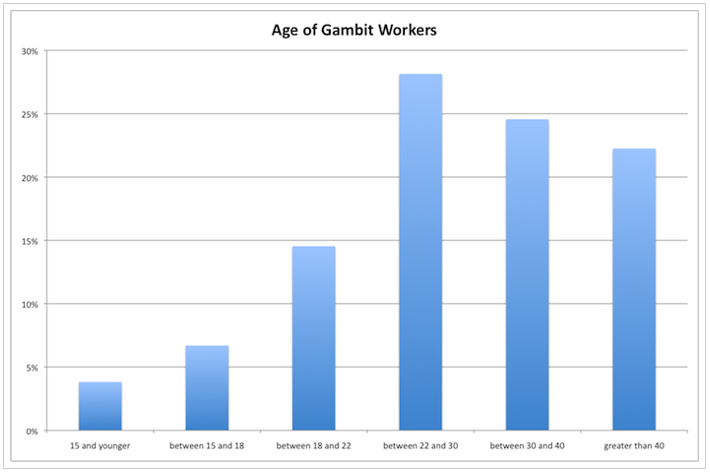 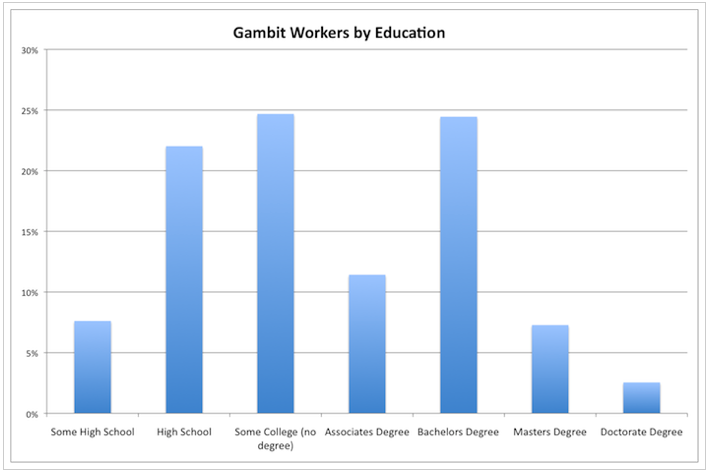 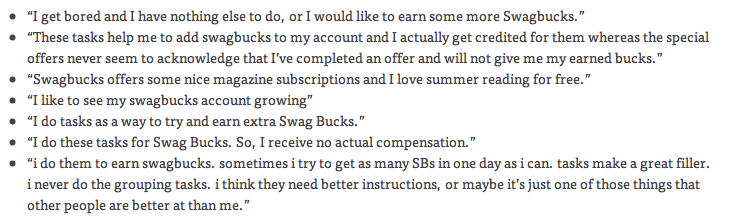 Iphone App: GiveWork
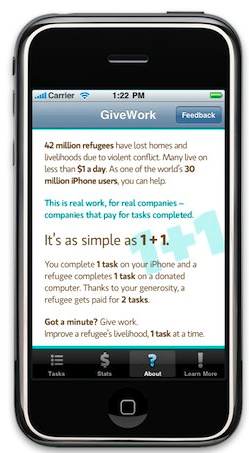 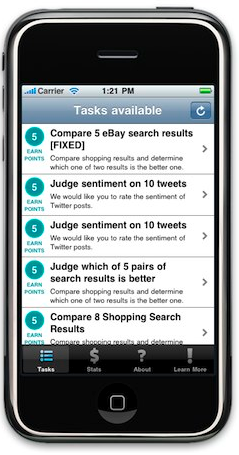 SamaSource
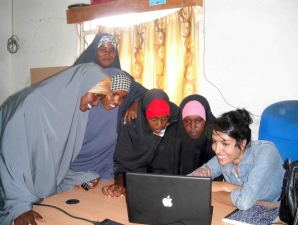 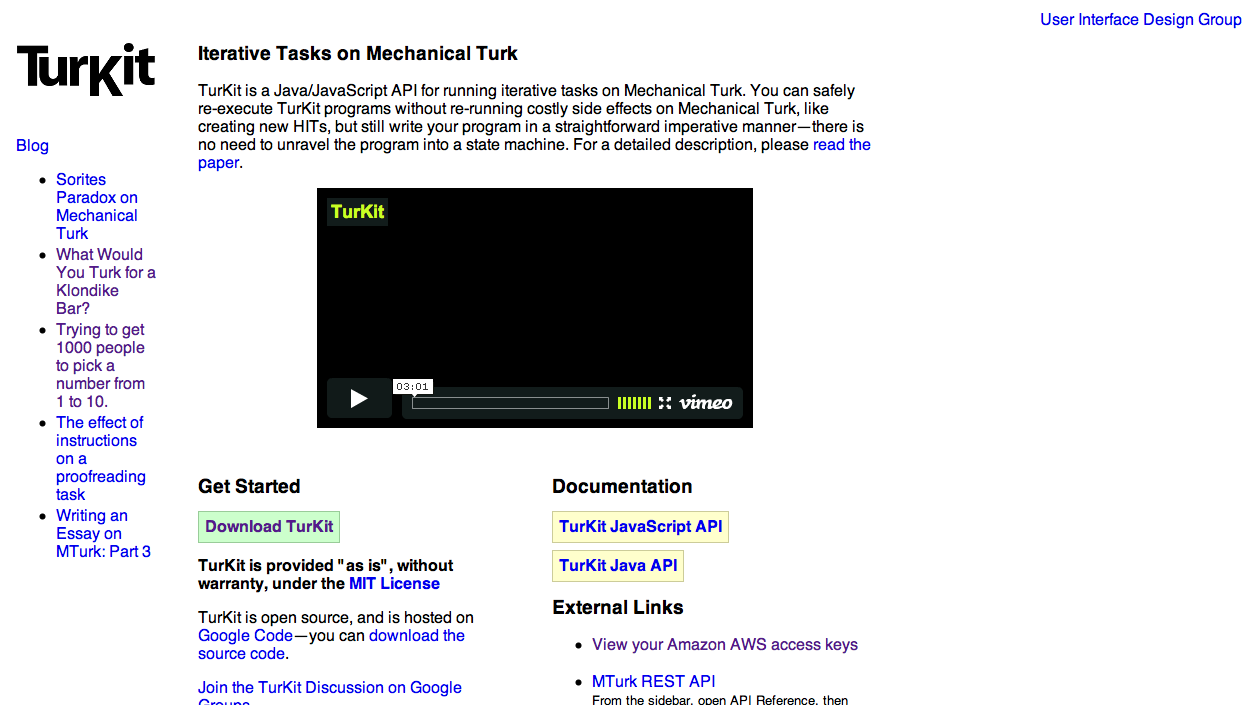 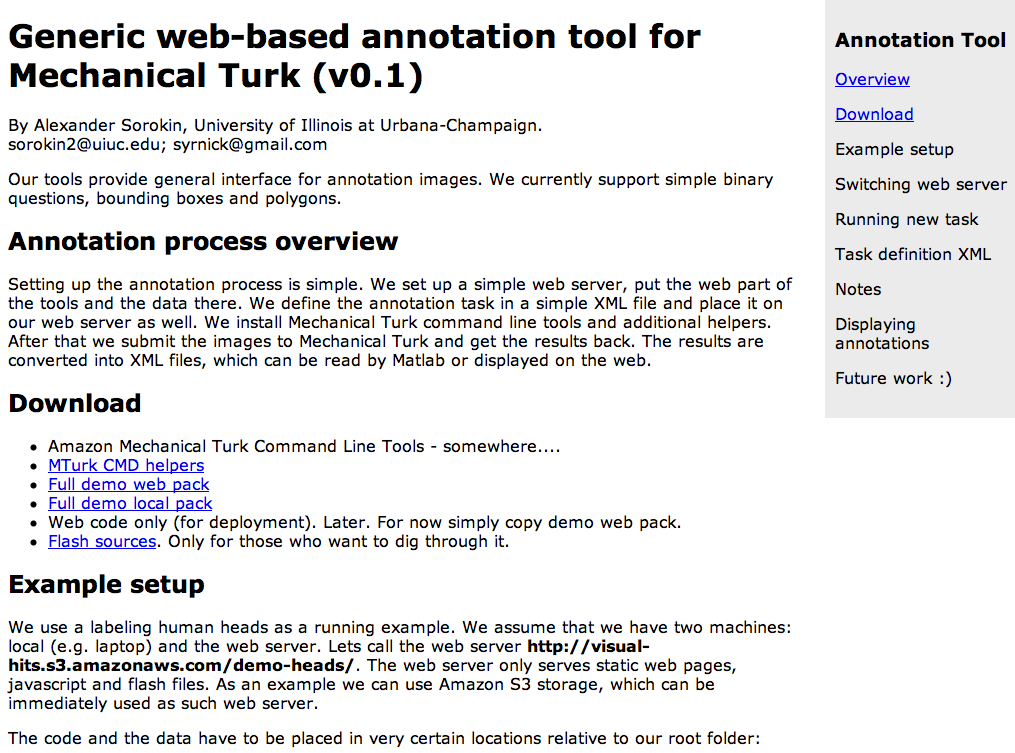 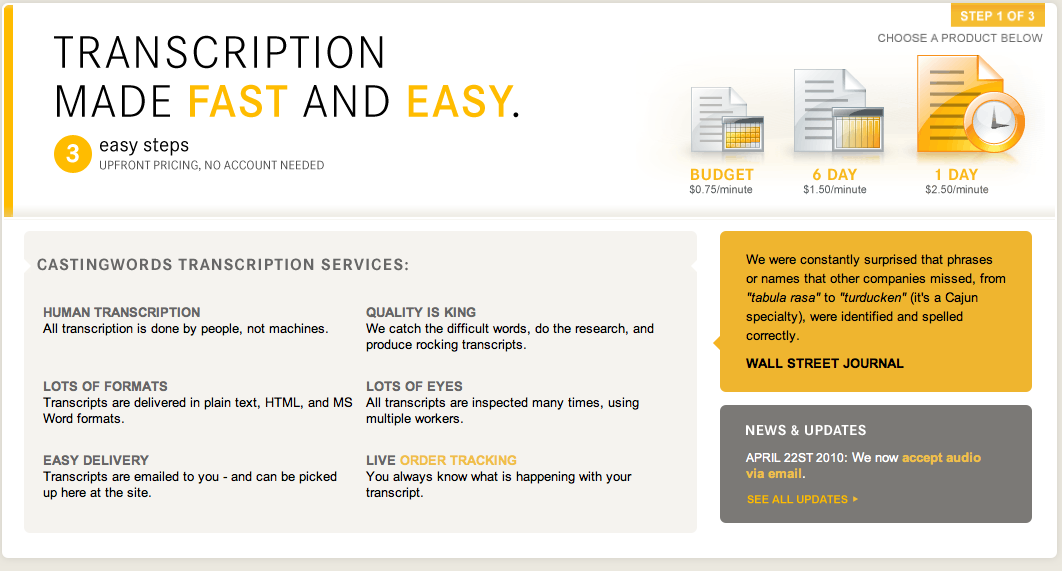 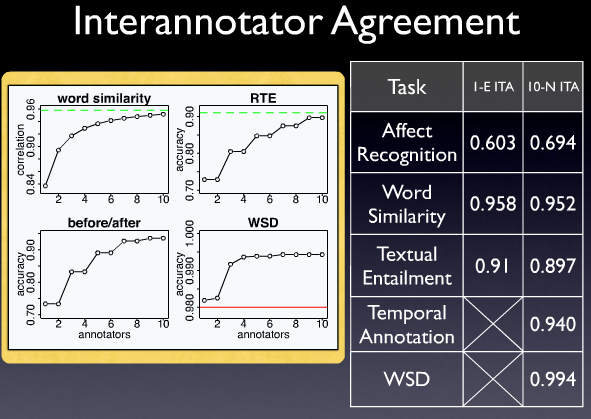 CrowdFlower quality
Detect and ban scammers
Redundancy, weight workers by per-task accuracy
Hide “gold standard” answers
Good task design
Second pass QA
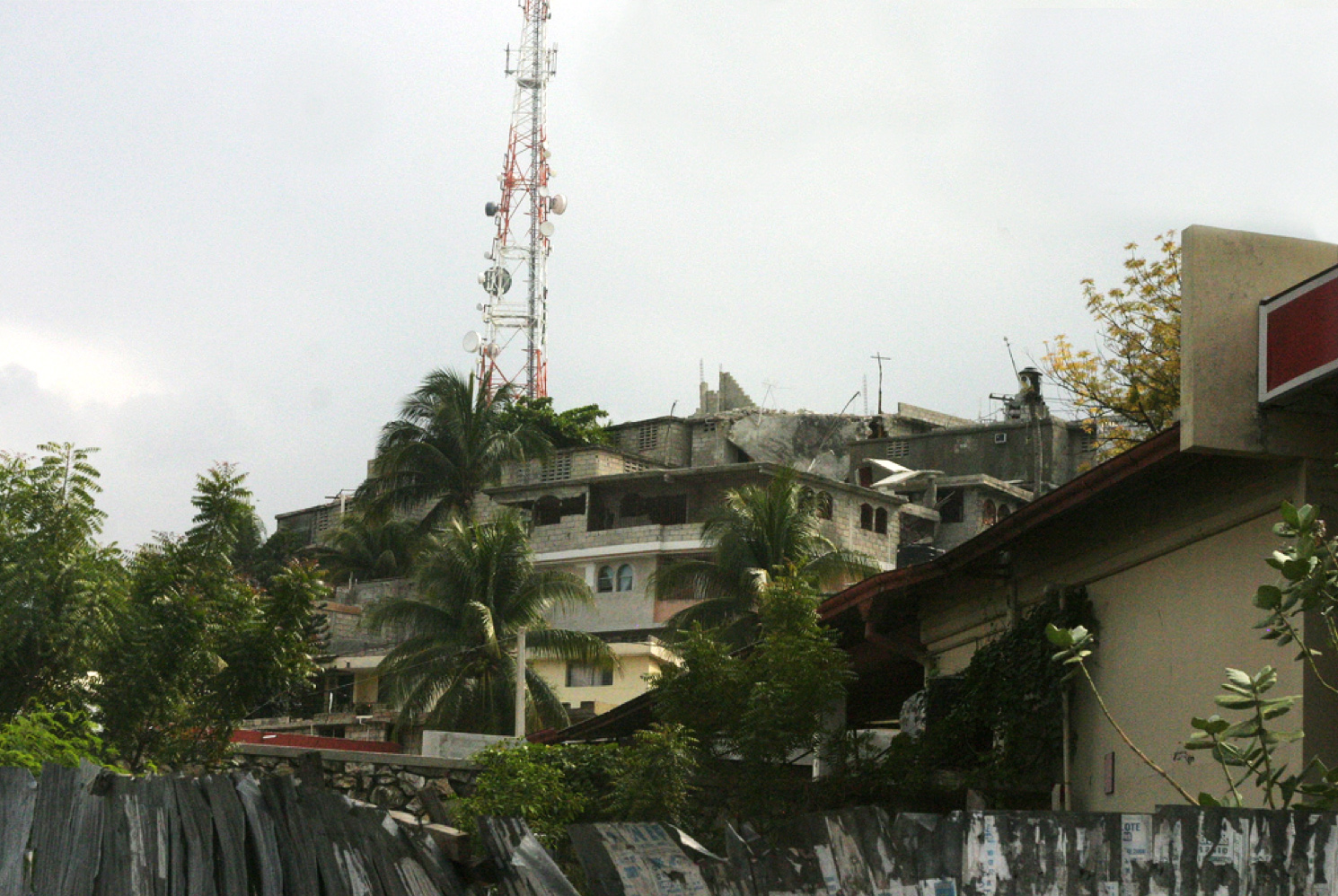 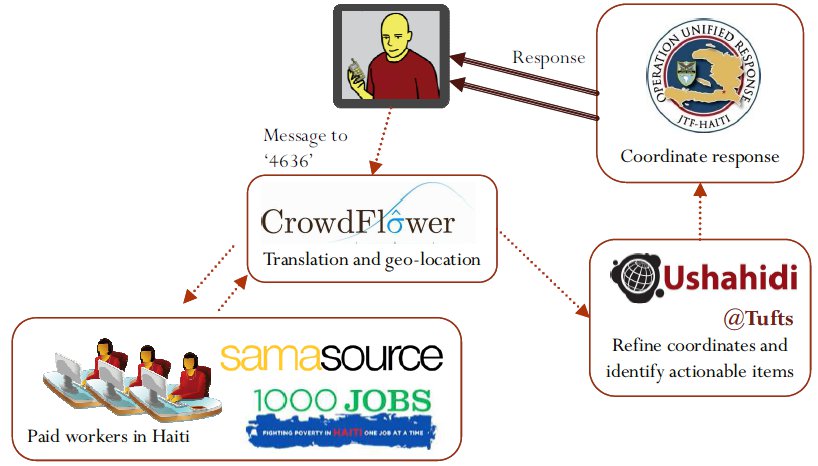 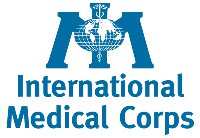 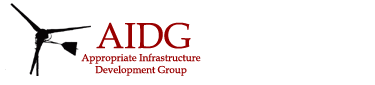 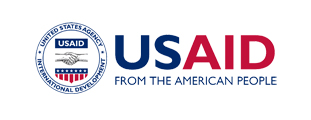 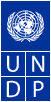 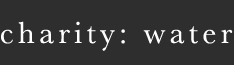 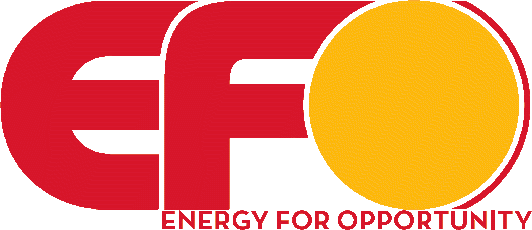 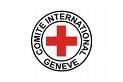 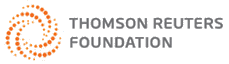 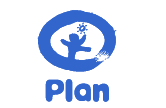 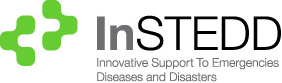 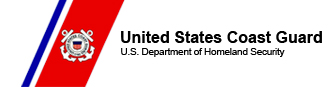 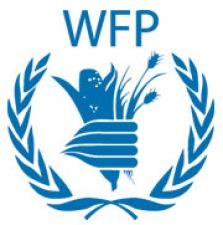 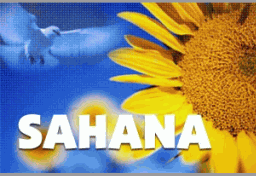 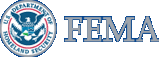 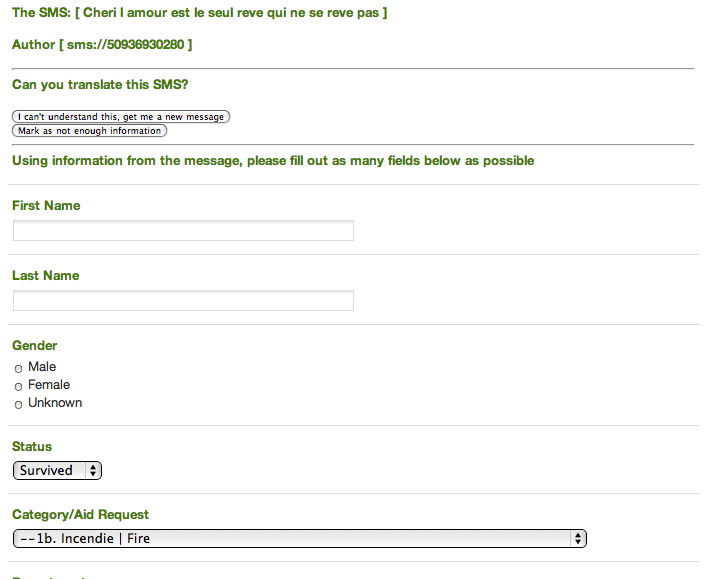 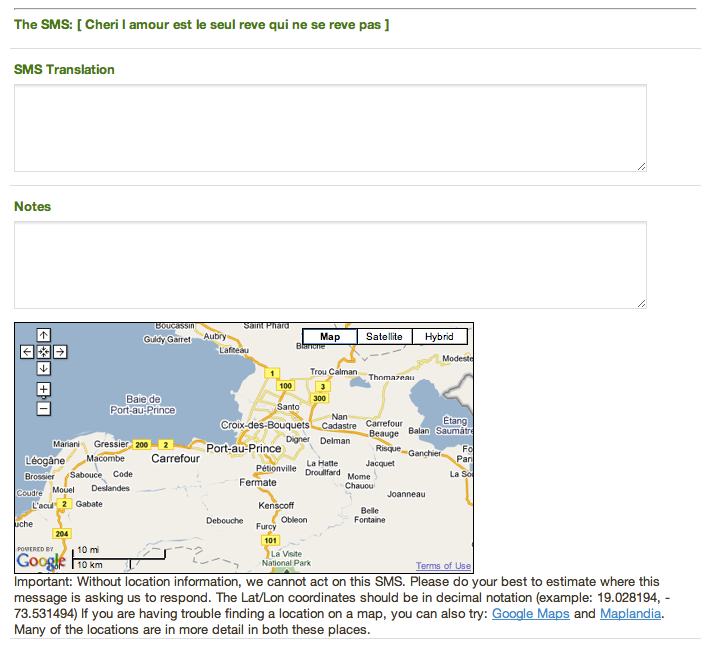 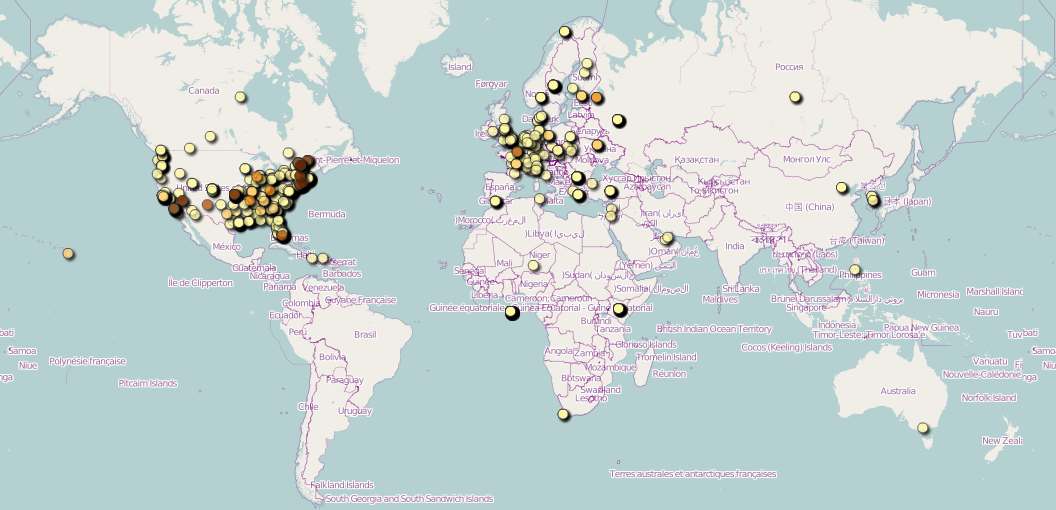 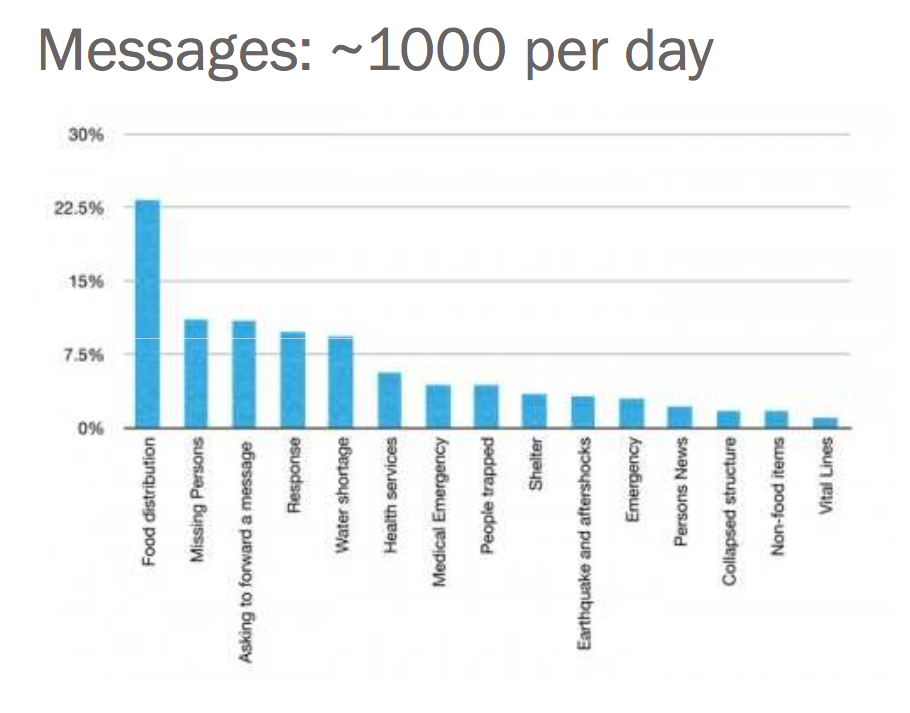 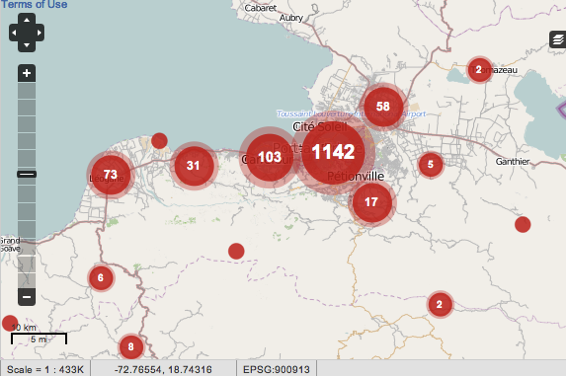 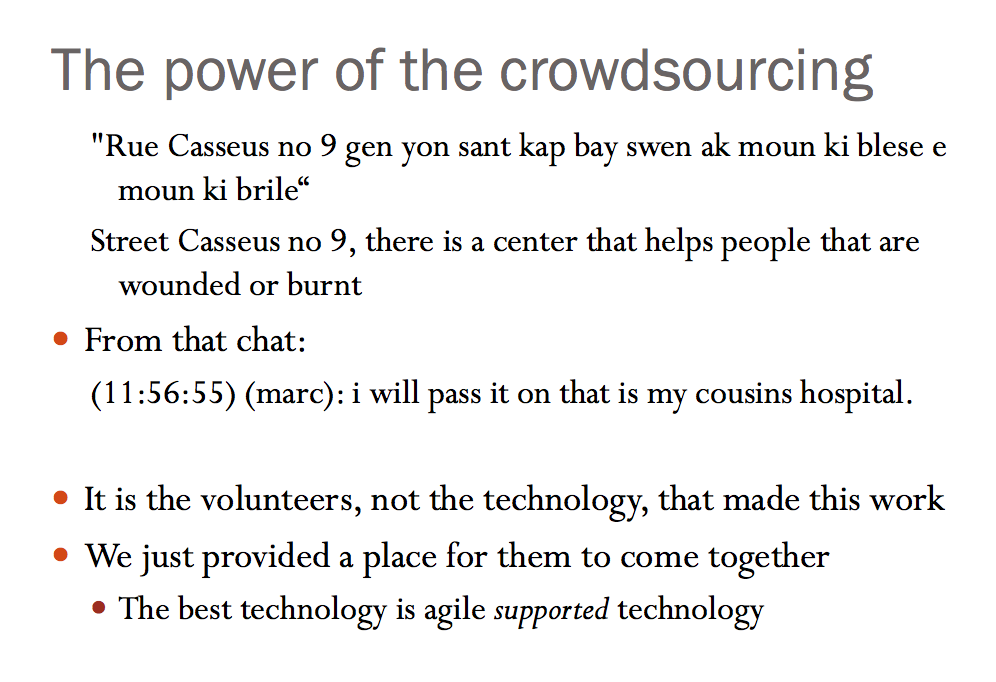 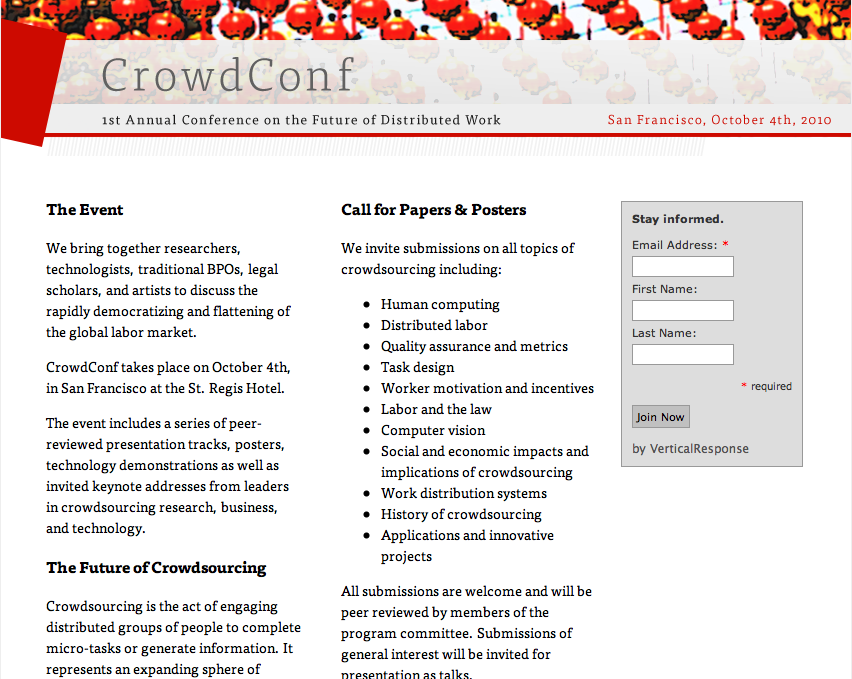